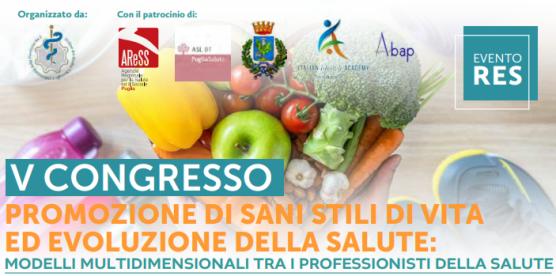 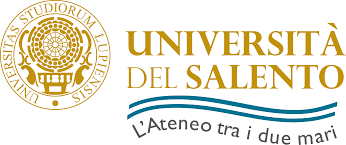 Linee guida per la promozione dell’attività fisica e l’attuazione di programmi multicomponente
Dario Colella
Trani, 1° Ottobre 2022
Attività Motorie e Processo Educativo
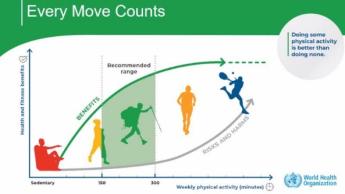 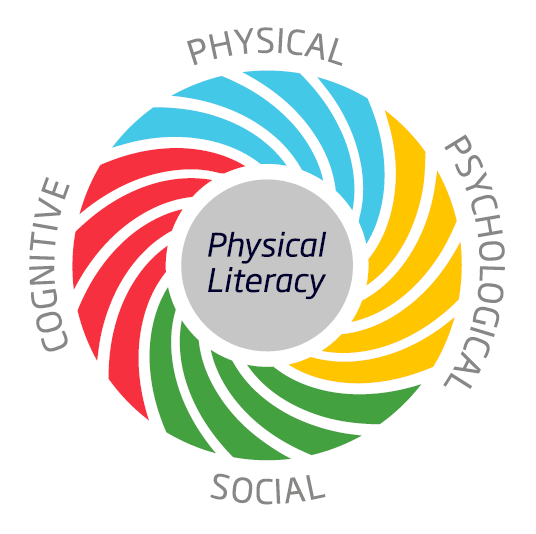 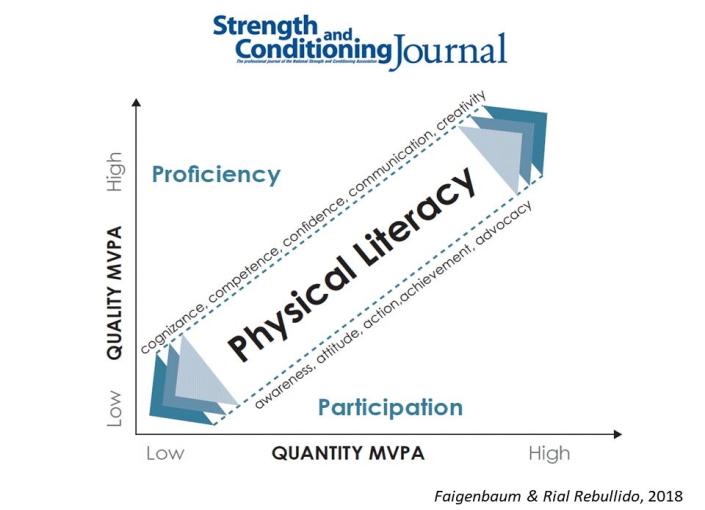 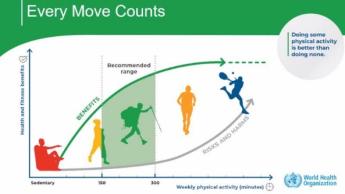 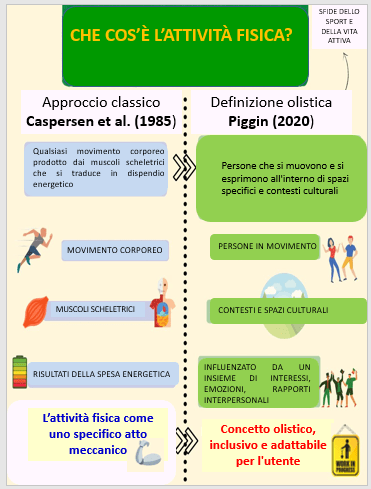 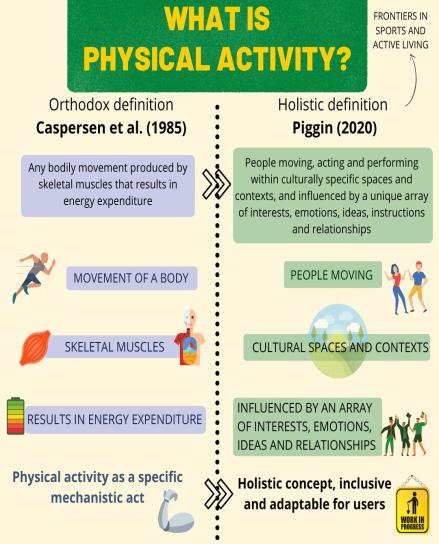 3
Promozione della salute attraverso le attività fisiche
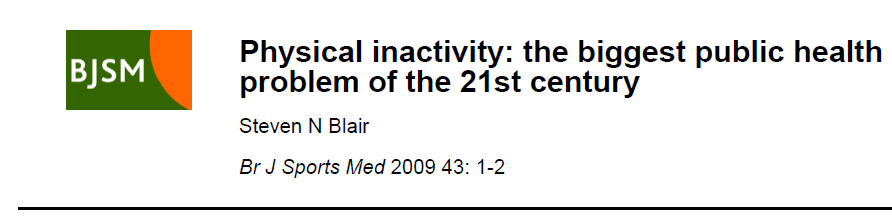 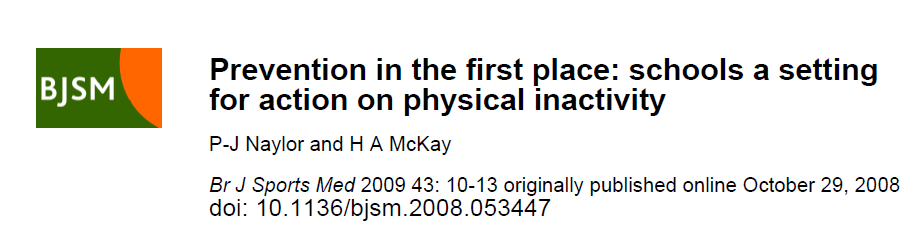 Abitudini sedentarie: Problemi per la sanità pubblica e le Agenzie formative
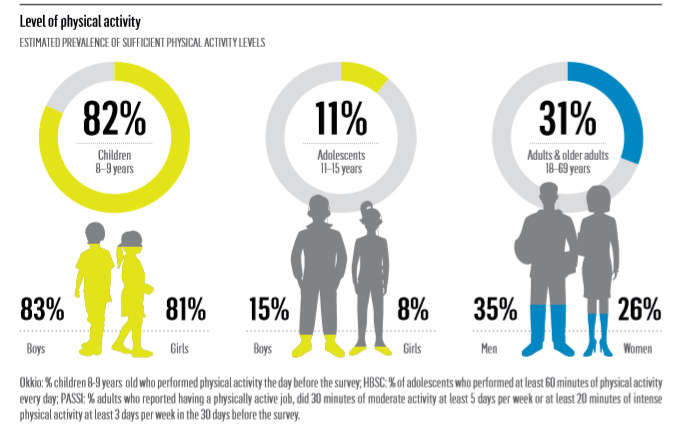 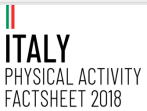 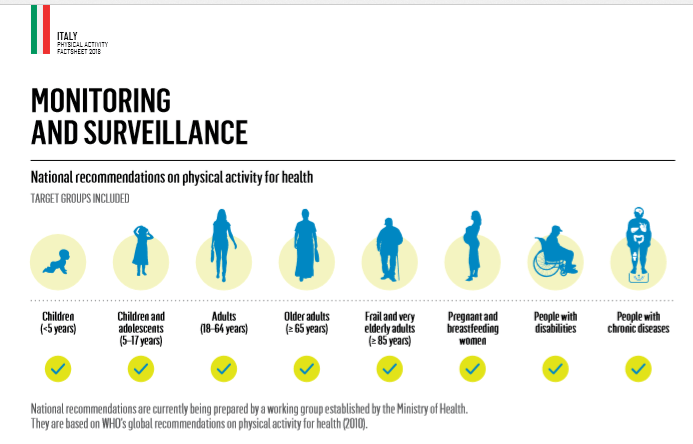 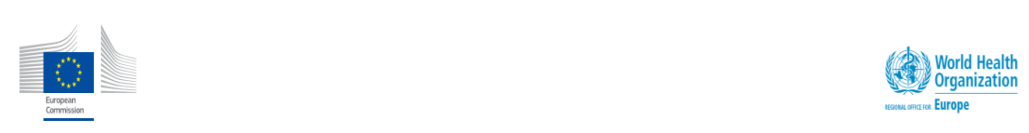 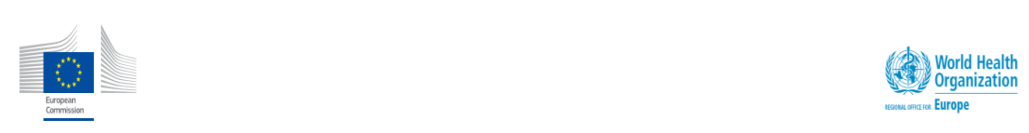 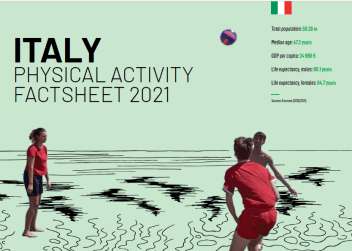 https://www.euro.who.int/en/health-topics/disease-prevention/physical-activity/data-and-statistics/physical-activity-fact-sheets/2021-physical-activity-country-factsheets
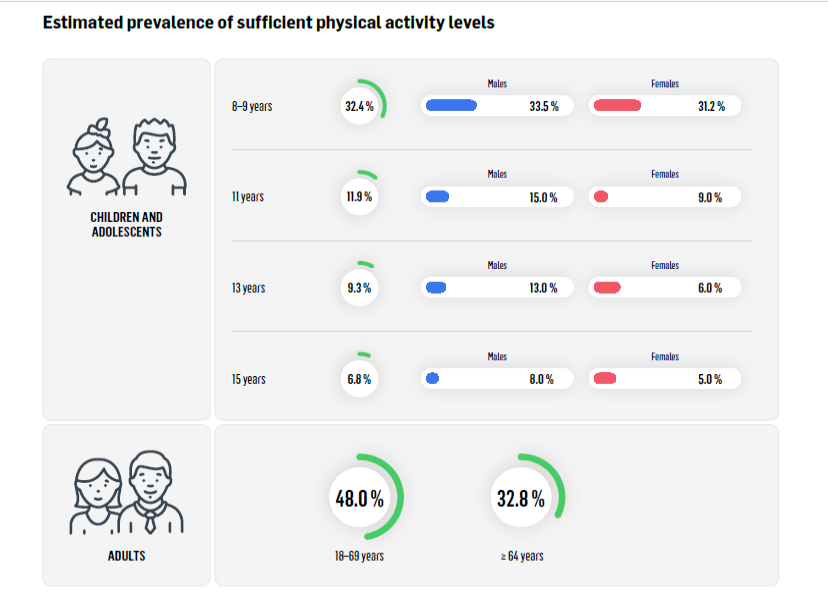 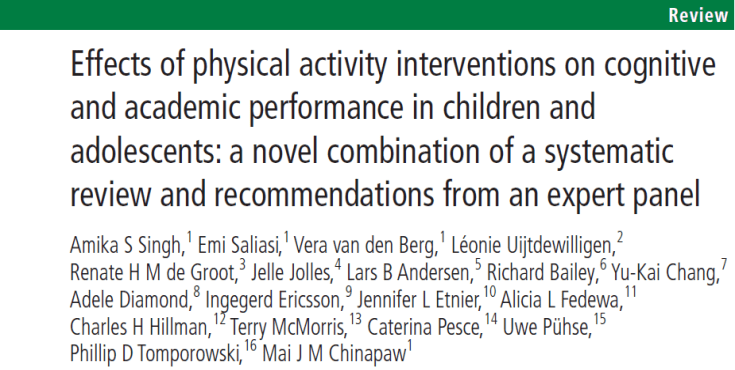 Relazioni tra AF e rendimento scolastico: ci sono forti prove sugli effetti delle attività motorie e sportive nei compiti di matematica.
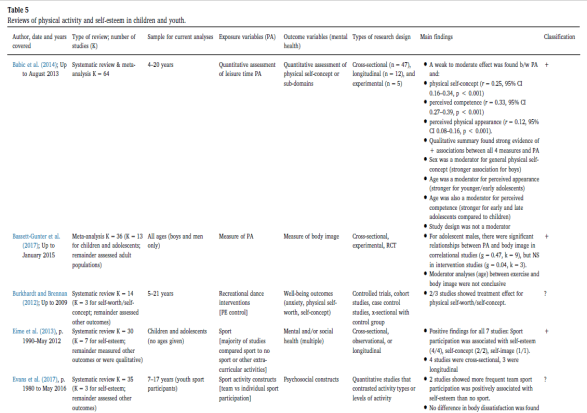 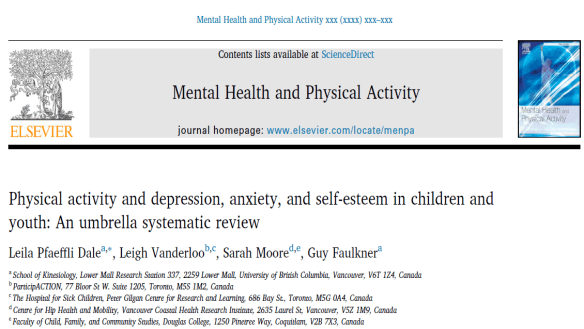 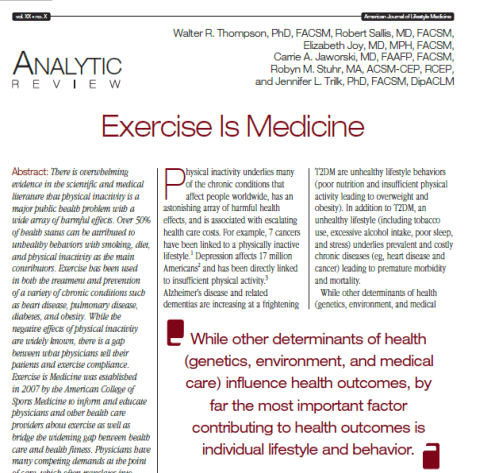 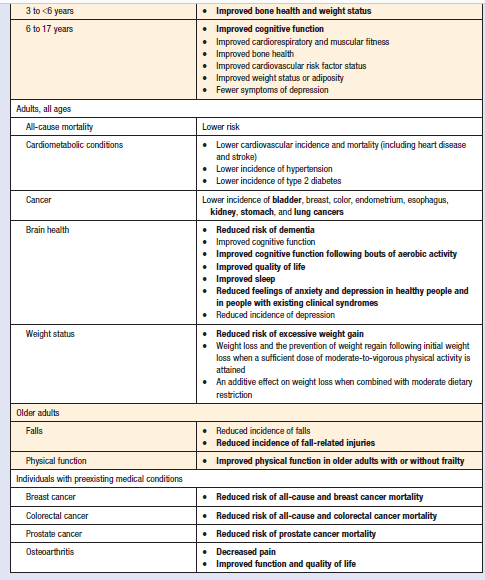 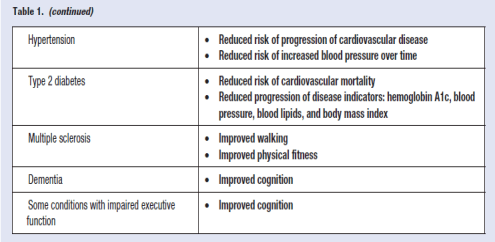 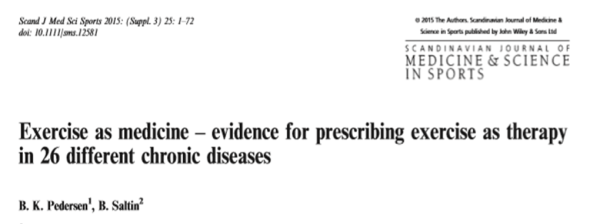 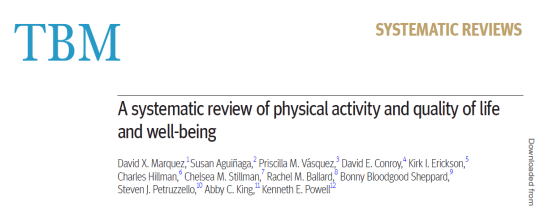 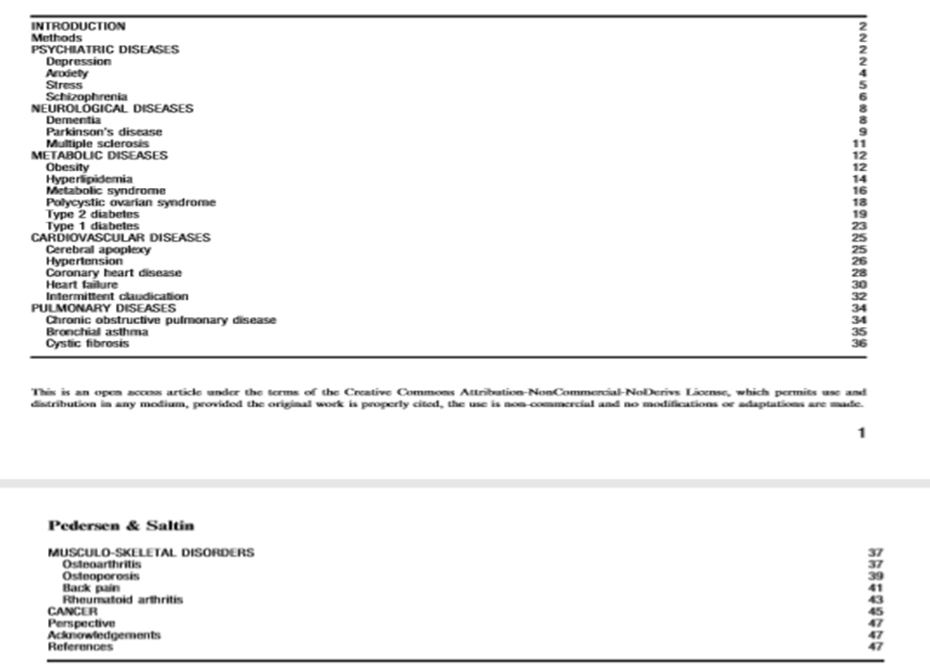 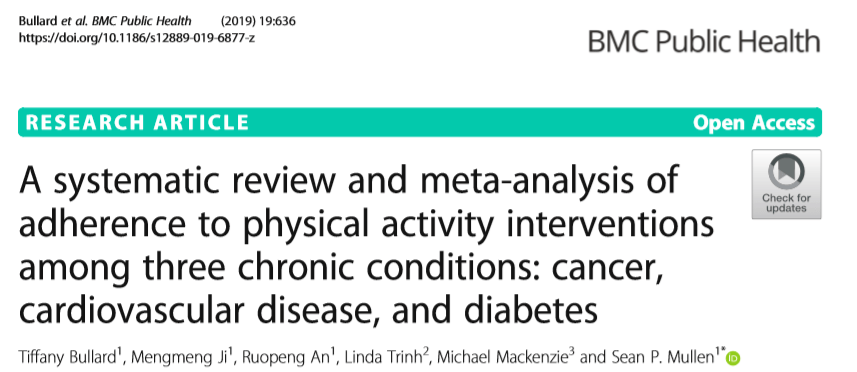 Obiettivi: indagare e fornire un riepilogo quantitativo dei tassi di aderenza alle linee guida sull'attività fisica aerobica tra le persone con condizioni croniche. Risultati: la ricerca in letteratura ha identificato 1616 studi potenzialmente ammissibili, di cui 30 studi (pubblicati tra il 2000 e il 2018, inclusi 3.721 partecipanti) hanno soddisfatto i criteri di inclusione. Sono state considerate tre popolazioni: cancro (n = 14), malattie cardiovascolari (n = 7) e diabete (n = 9). Conclusioni: le prove attuali suggeriscono che le persone con condizioni croniche sono in grado di sostenere l'attività fisica aerobica per 3+ mesi, come forma di trattamento.
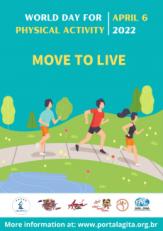 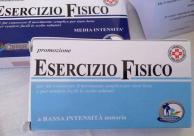 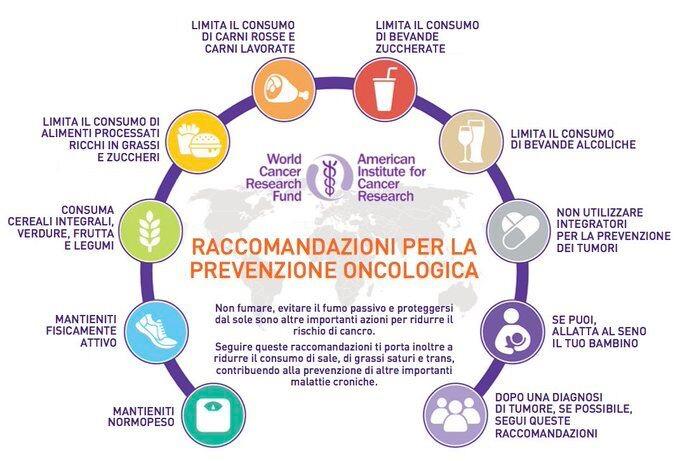 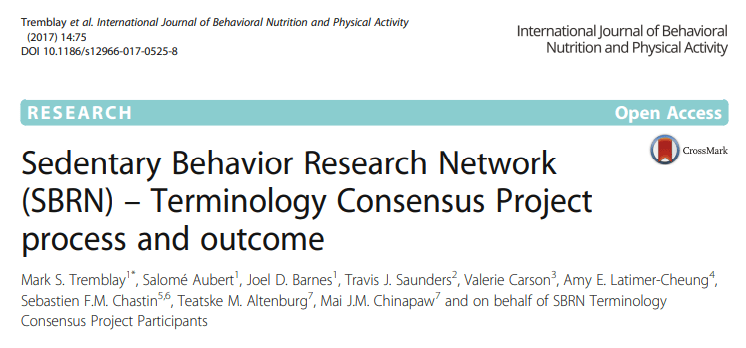 Sono state individuate e condivise a livello internazionale le definizioni per i termini inattività fisica, comportamento sedentario, in piedi, tempo davanti al monitor, tempo sedentario non davanti al monitor, comportamento seduto, sdraiato, nonché per i termini pause e interruzioni. Si auspica che le definizioni promuovano il processo partecipativo per giungere ad una terminologia standardizzata ampiamente supportata
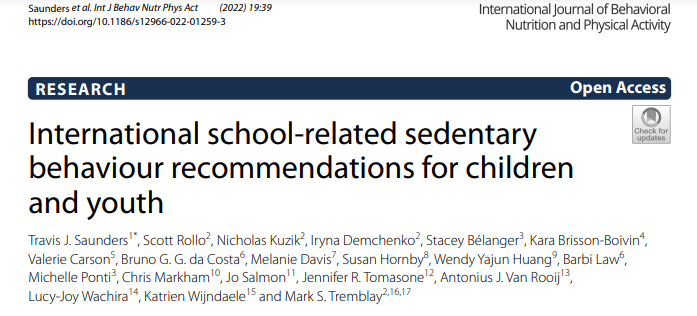 Il comportamento sedentario è caratterizzato da un dispendio energetico ≤1,5 ​​METs in posizione seduta o sdraiata.
Una giornata fisicamente attiva include l'interruzione dei lunghi periodi di comportamento sedentario e l’inclusione di varie tipologie di attività, limitando i compiti sedentari. La sostituzione delle attività sedentarie con attività di apprendimento basate sull’attività fisica e la sostituzione delle attività basate sull’uso di monitor con attività di apprendimento non basate sull’uso dei monitor, possono supportare ulteriormente la salute e il benessere degli studenti.
Quali opportunità per l’attività fisica ?
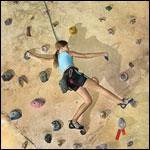 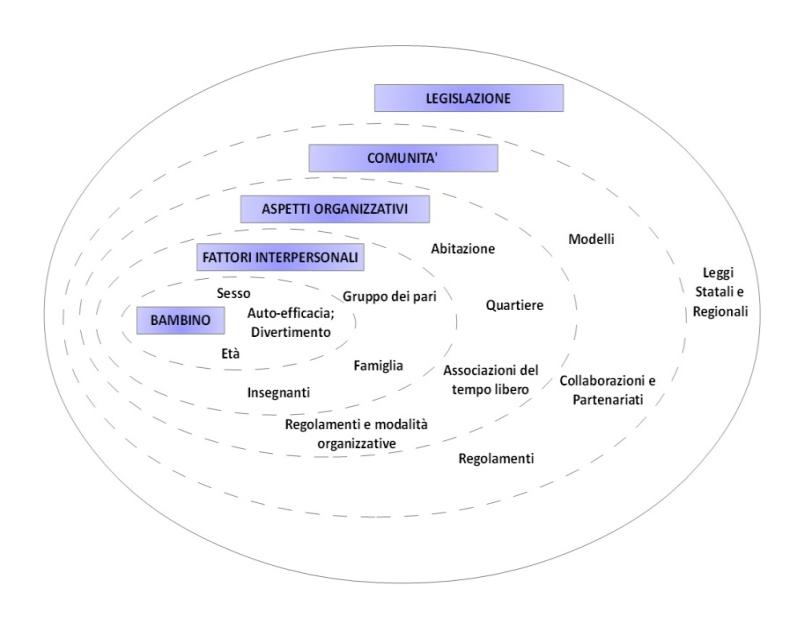 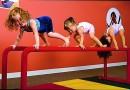 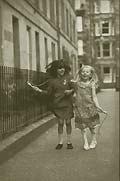 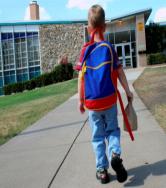 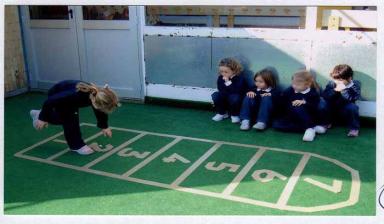 McLeroy,1988; modif.
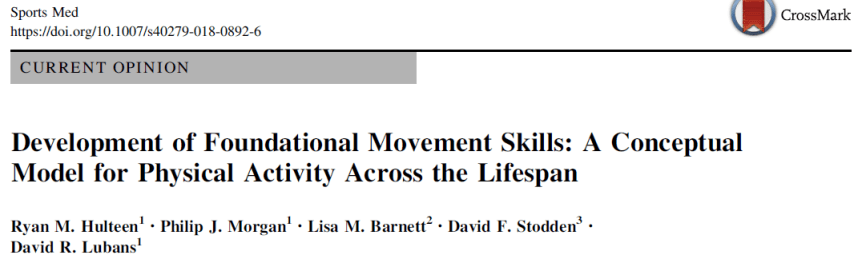 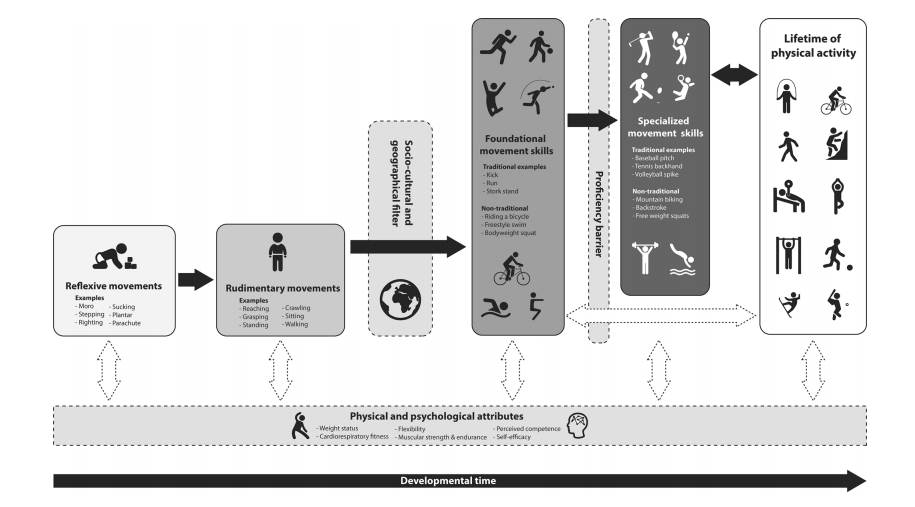 Hulteen et al.2018
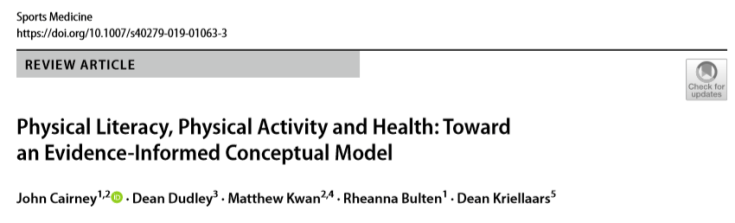 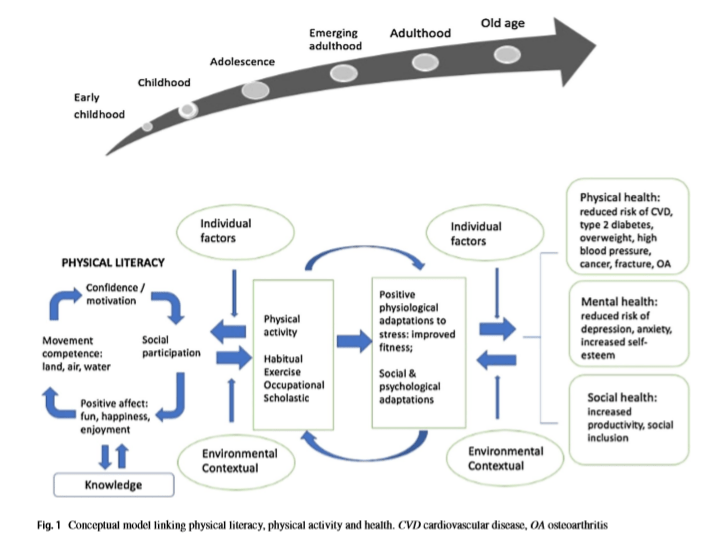 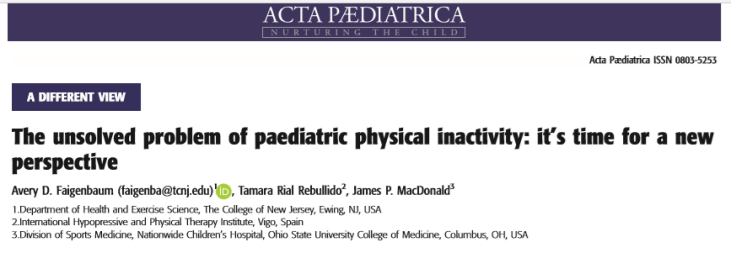 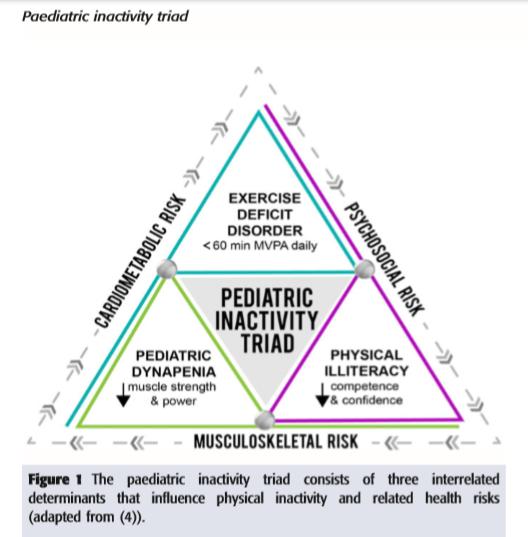 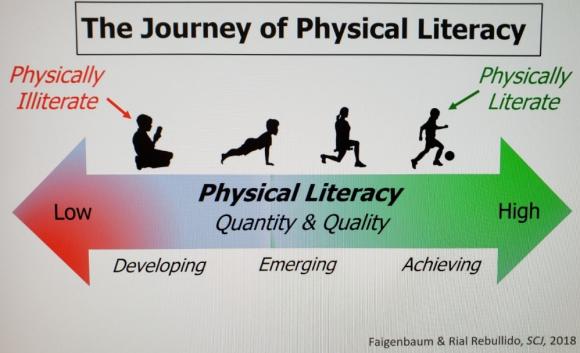 Prescrizione: un tema di grande attualità
Adattare un intervento didattico significa predisporre modifiche in modo da rendere le proposte accessibili a ogni persona scegliendo e integrando, l’adattamento più coerente con i bisogni, le attività, il contesto, le difficoltà. PERSONALIZZARE
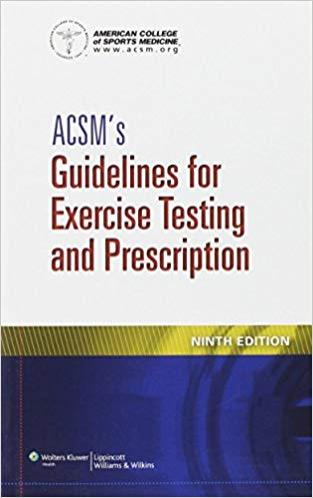 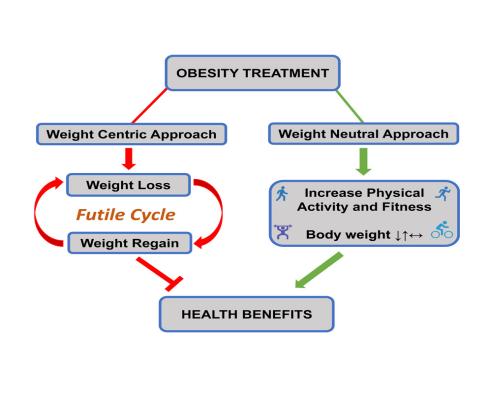 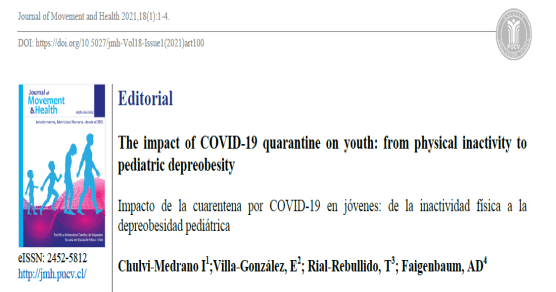 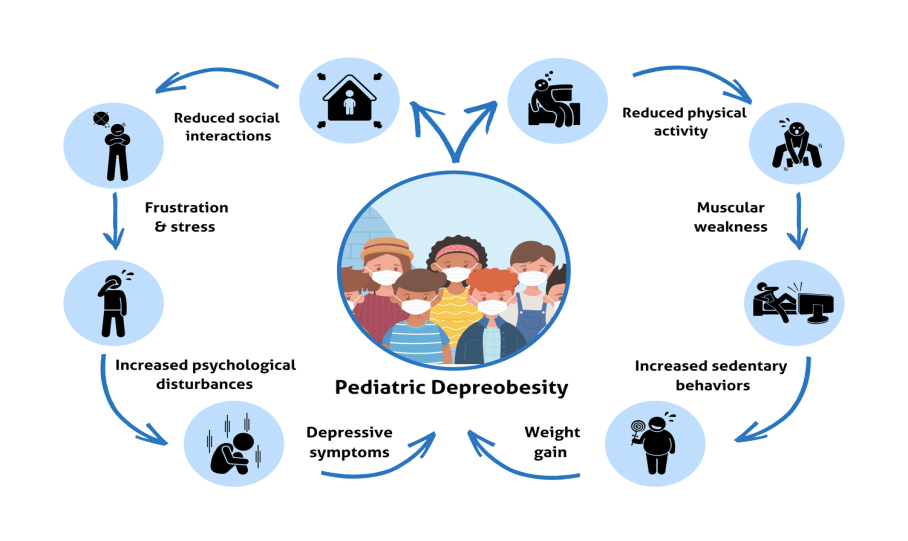 Colella,2015
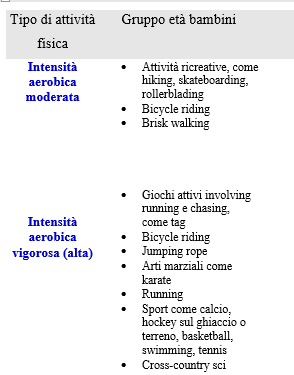 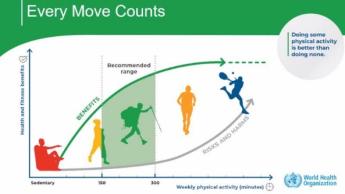 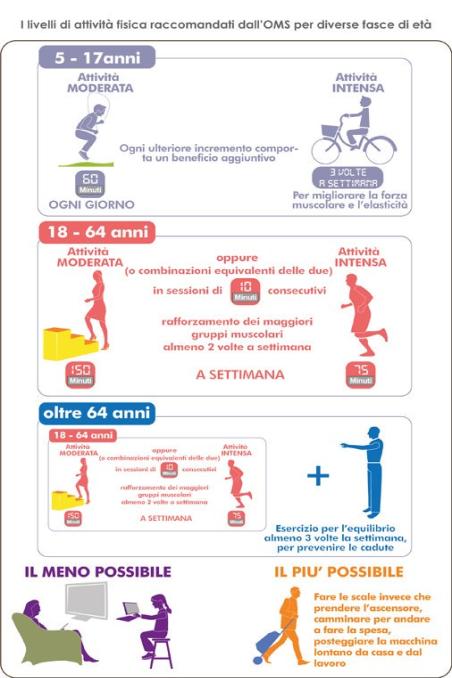 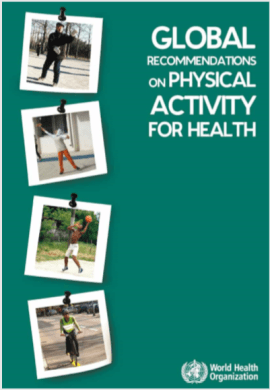 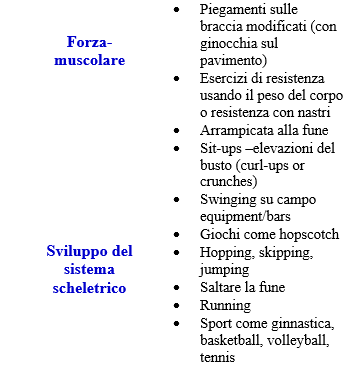 Strategia  per  la promozione dell’attività fisica per la Regione europea durante il periodo 2016-2025.
Obiettivo 2.2 - Promuovere l'attività fisica nelle scuole 

Gli Stati membri dovrebbero porre le basi per la partecipazione dei bambini all’ attività fisica. 
È importante rendere asili e scuole più attivi, fornendo loro supporto metodologico-organizzativo e risorse adeguate. 
Gli Stati membri dovrebbero considerare l'utilizzo di misure fiscali per promuovere l’attività fisica a tutte le diverse fasce della popolazione. 

Obiettivo 2.3 - Promuovere l'attività fisica ricreativa per bambini e adolescenti
Gli stati membri potrebbero sperimentare incentivi fiscali per promuovere la partecipazione dei bambini e degli adolescenti nei programmi di attività fisica extra scolastica soprattutto per i bambini provenienti da ambienti socialmente svantaggiati o con disabilità.
Dovrebbero utilizzare anche approcci innovativi attraverso la tecnologia dell’informazione e della comunicazione (social, media) per coinvolgere i giovani nelle attività motorie.
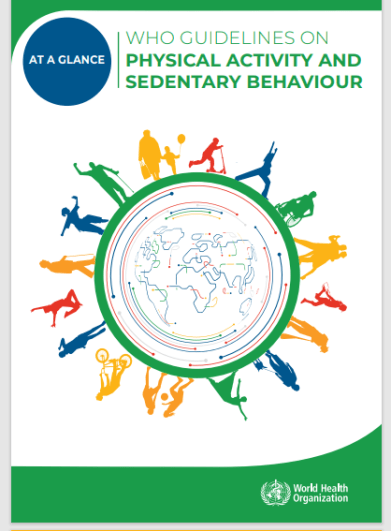 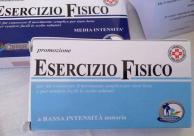 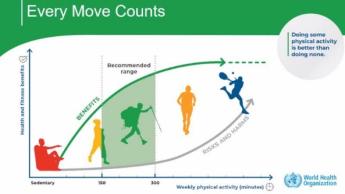 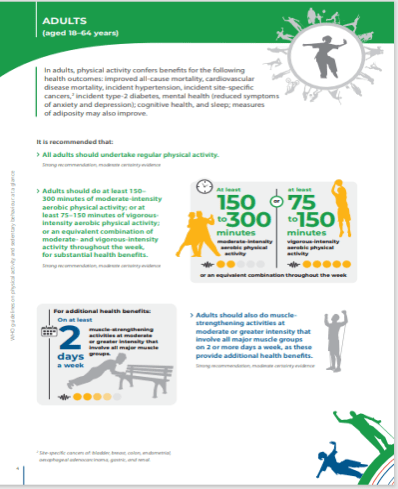 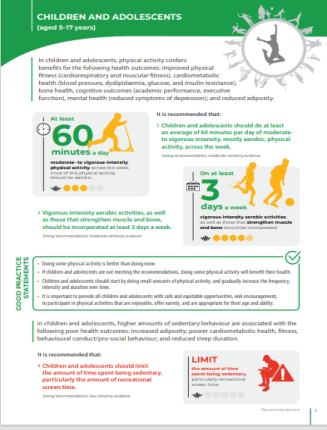 Linee Guida (2020)
Organizzazione Mondiale della Sanità
	
L’obbiettivo 
minimo di 30 minuti al giono
attività fisica di media intensità
per 5 giorni alla settimana
almeno 20 minuti di attività intensa 
3 giorni alla settimana
	Sono consigliati periodi brevi di almeno 10-15 minuti
[Speaker Notes: The guidelines of the World Health Organization are:
All people, independent of their age, should perform a minimum of 30 minutes of moderare-intensity physical activity on at least 5 days a week.
Or: at least 20 minutes of vigorous physical activity on at least 3 days a week. 

Moderate Activities
Exercise and Leisure--Walking, dancing, leisurely bicycling, ice-skating or roller-skating, horseback riding, canoeing, yoga 
Sports--Volleyball, golfing, softball, baseball, badminton, doubles tennis, downhill skiing 
Home Activities--Mowing the lawn, general lawn and garden maintenance 
Occupational Activity--Walking and lifting as part of the job (custodial work, farming, auto or machine repair) 
Vigorous Activities
Exercise and Leisure--Jogging or running, fast bicycling, circuit weight training, aerobic dance, martial arts, jump rope, swimming 
Sports--Soccer, field hockey or ice hockey, lacrosse, singles tennis, racquetball, basketball, cross-country skiing 
Home Activities--Digging, carrying and hauling, masonry, carpentry 
Occupational Activity--Heavy manual labor (forestry, construction, fire fighting) 

In addition: it is better to perform it in short bouts of 10 – 15 minutes. The reason for this is that short bouts are better achievable.]
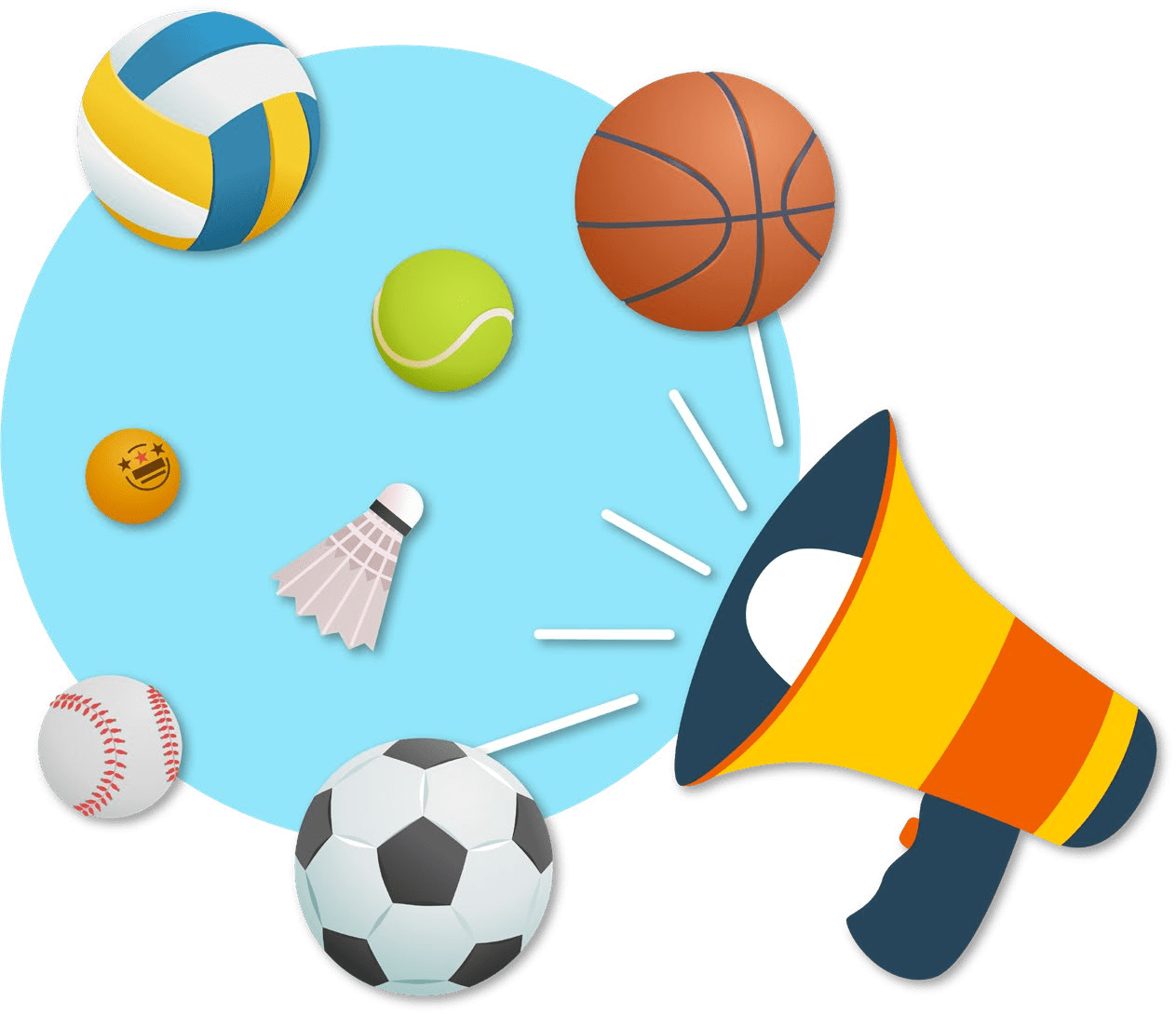 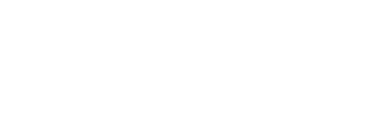 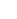 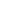 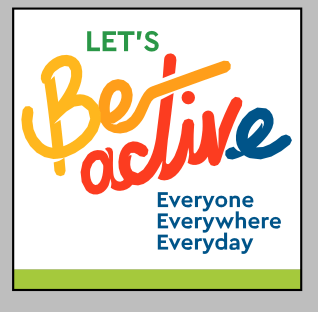 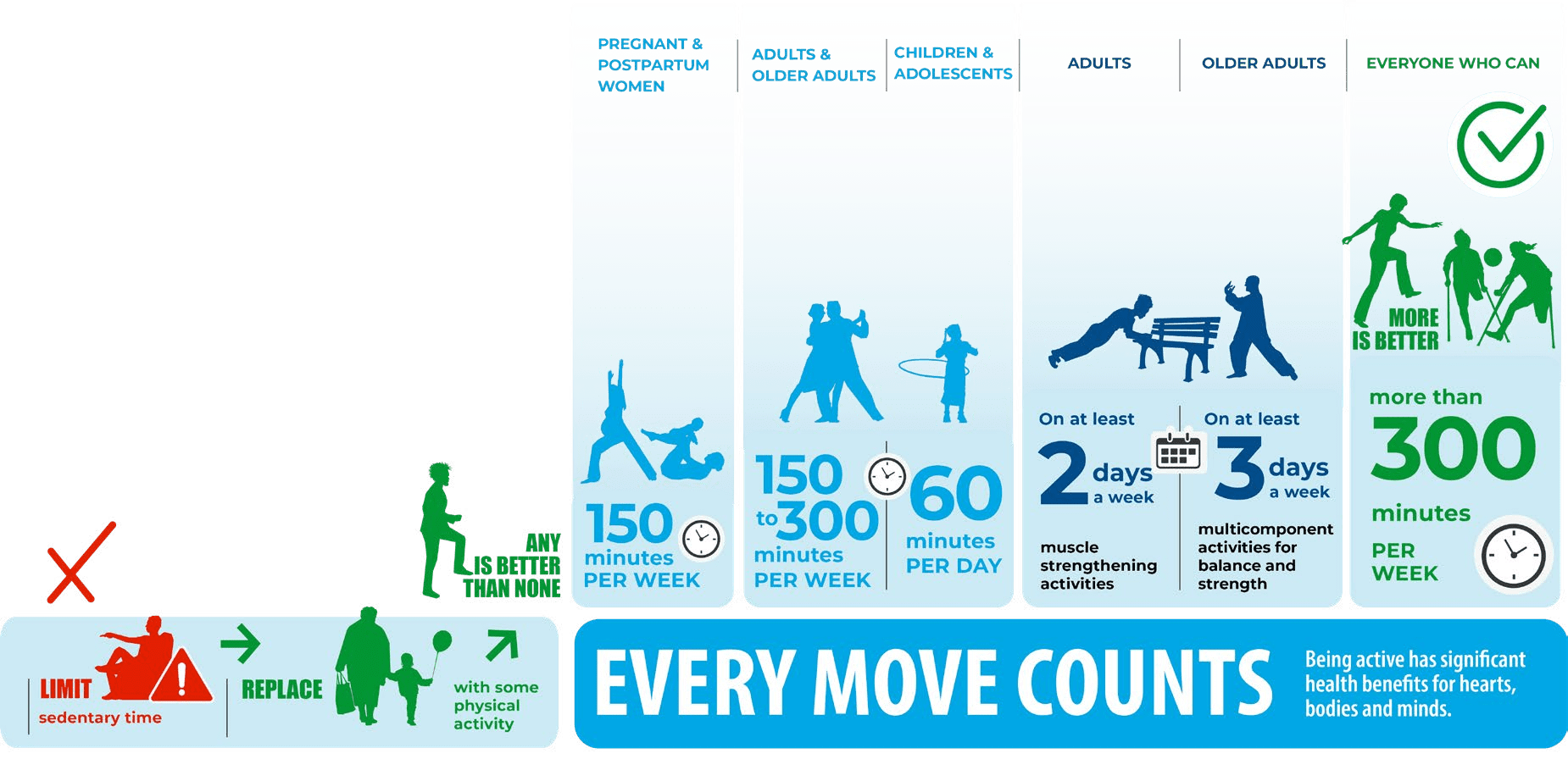 The 2020 World Health Organization (WHO) guidelines on physical activity and sedentary behaviour  summarized in Fig. 1, provide an evidence-based consensus on the type and amount of physical activity that benefits health across the life-course, including for people living with chronic conditions and disability.
Fig. 1. Summary of the WHO guidelines on physical activity and sedentary behaviour
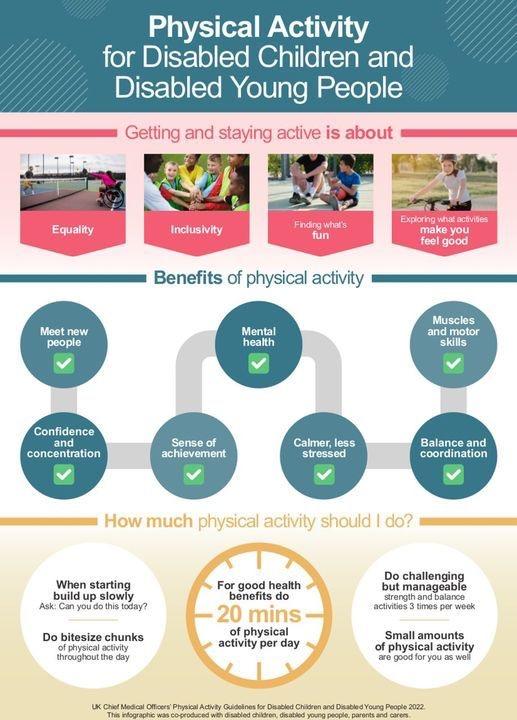 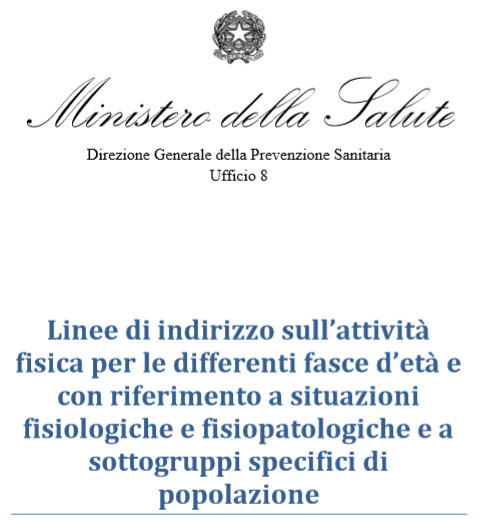 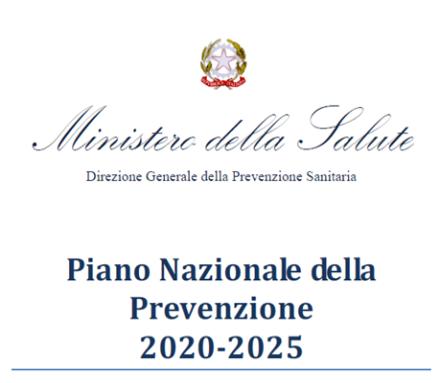 Strategie: 
Attuare interventi  multicomponente; 
Coinvolgere un ampio numero di stakeholder;
Promuovere una programmazione condivisa;
Promuovere interventi di formazione comune rivolti  ai professionisti dei settori coinvolti.
Il contesto della pratica dell’AF: scuola, famiglia, comunità, ambiente lavorativo, sportivo
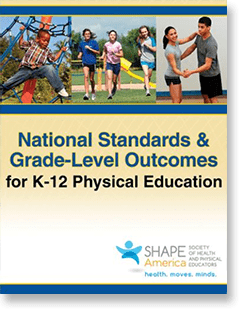 Standard 1: L'individuo fisicamente alfabetizzato dimostra competenza in una varietà di abilità motorie e  ambiti, contesti,,,,..
Standard 2: L'individuo fisicamente alfabetizzato applica la conoscenza dei concetti, principi, strategie e tattiche legate al movimento e alla performance..
Standard 3: L'individuo fisicamente alfabetizzato dimostra le conoscenze e le abilità raggiungere e mantenere un livello di attività fisica ed efficienza fisica favorevole alla salute..
Standard 4: L'individuo fisicamente alfabetizzato mostra responsabilità personale e sociale comportamento rispettoso di sé e degli altri..
Standard 5: L'individuo fisicamente alfabetizzato riconosce il valore dell'attività fisica per la salute, il divertimento, la sfida, l'espressione di sé e/o l'interazione sociale
https://www.shapeamerica.org/standards/pe/
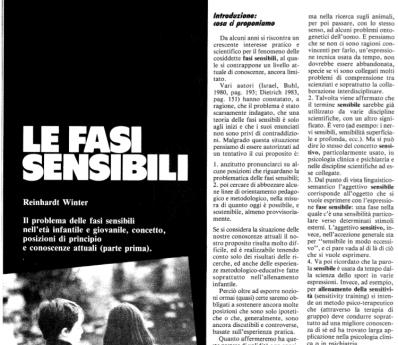 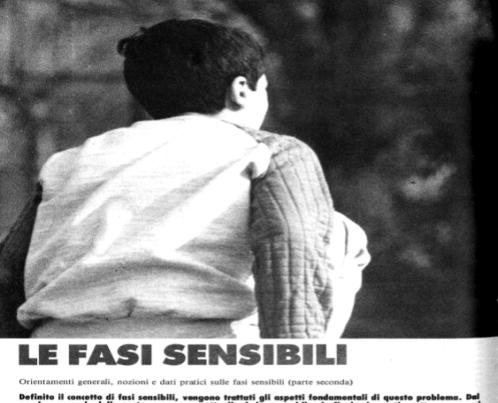 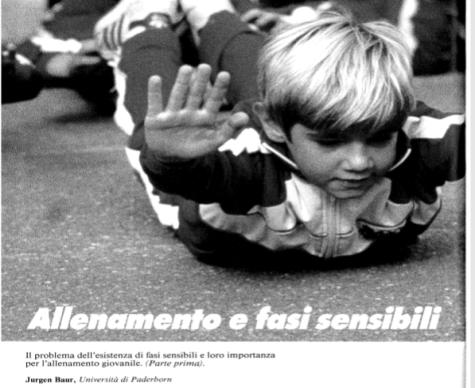 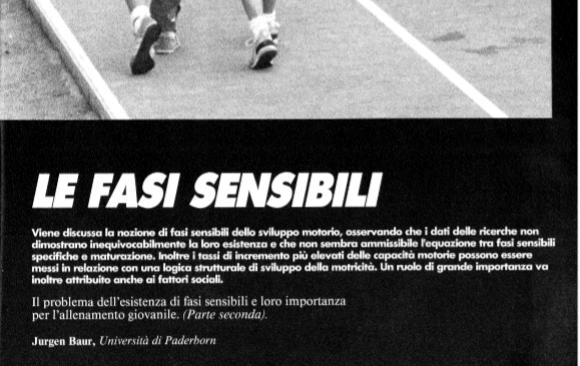 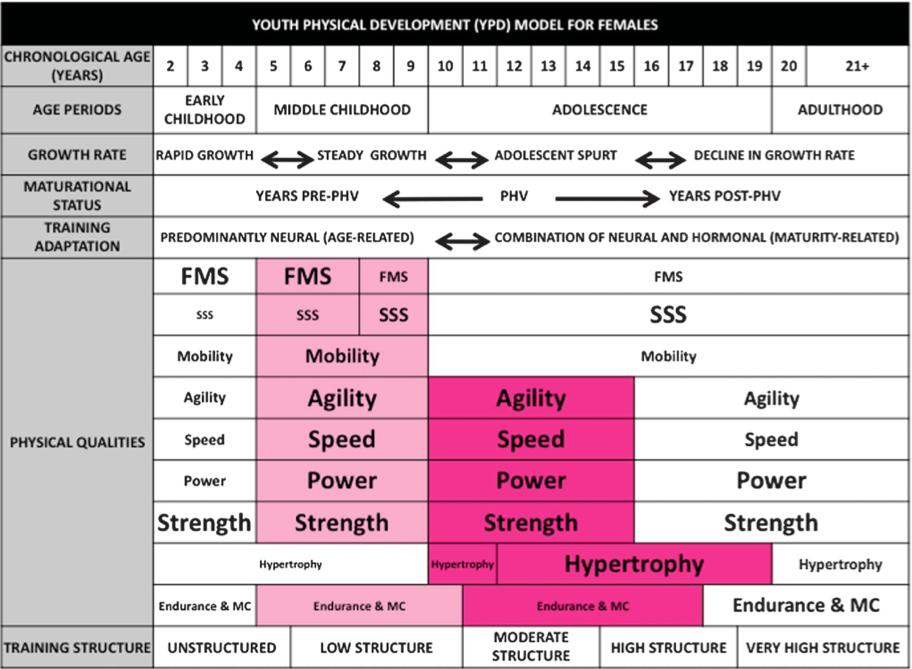 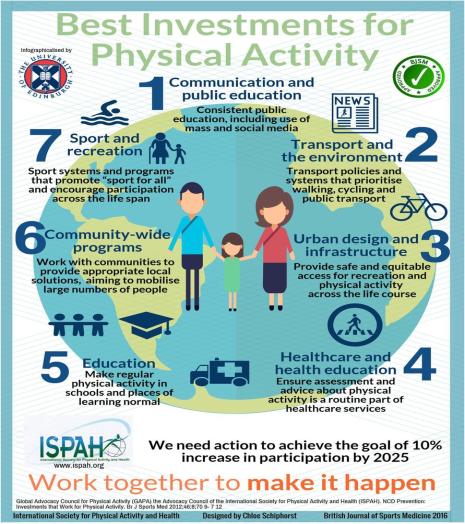 Sollecitazioni istituzionali
Educazione fisica di qualità
Trasporto attivo da e per la scuola
Programmi attivi pre e post scuola
Opportunità durante la ricreazione per incoraggiare l'attività fisica
Aule attive
Approcci inclusivi all'attività fisica (Who,2022)
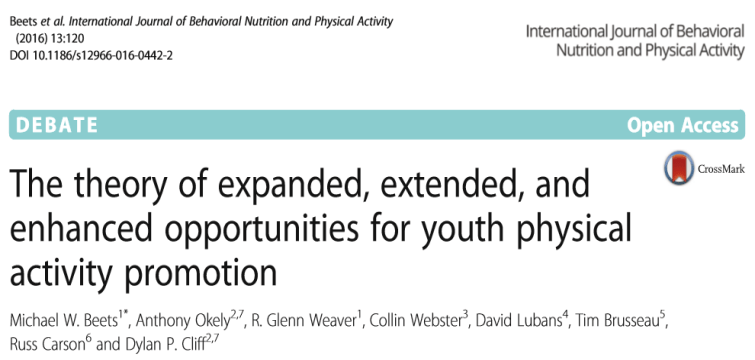 Quali implicazioni organizzative e metodologiche ?
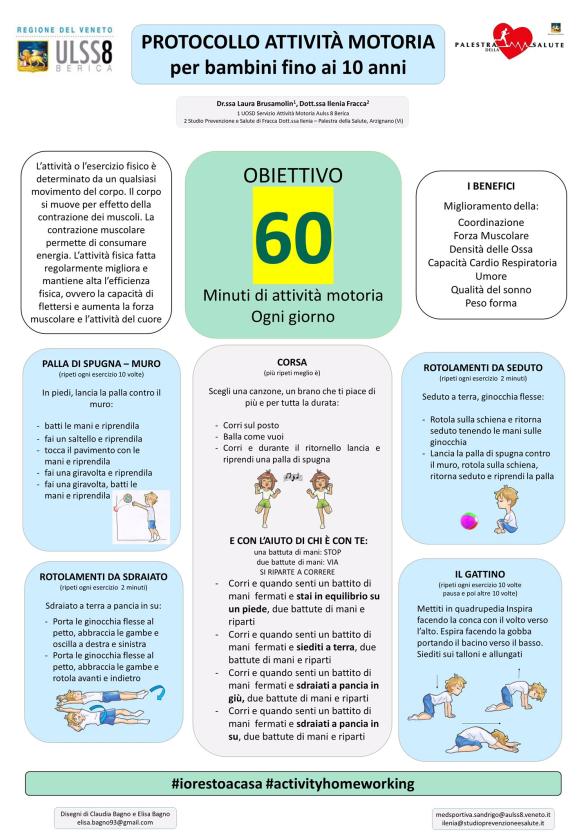 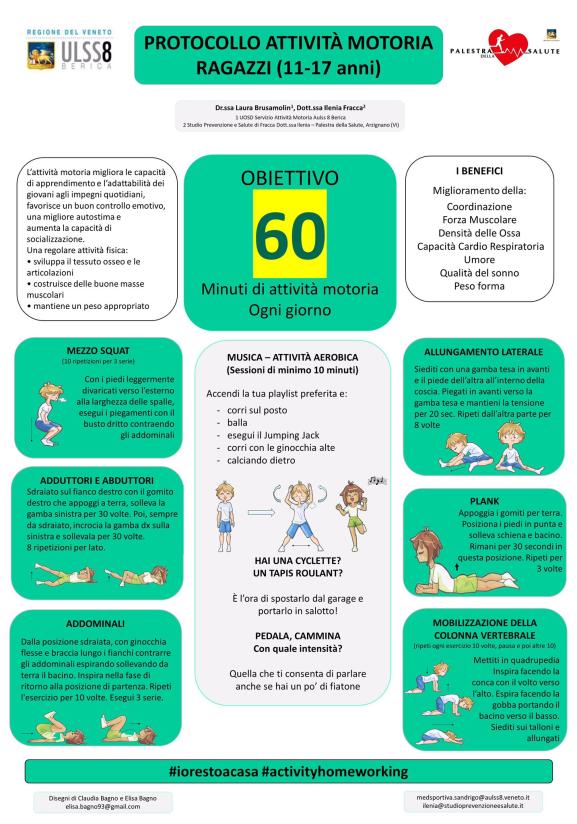 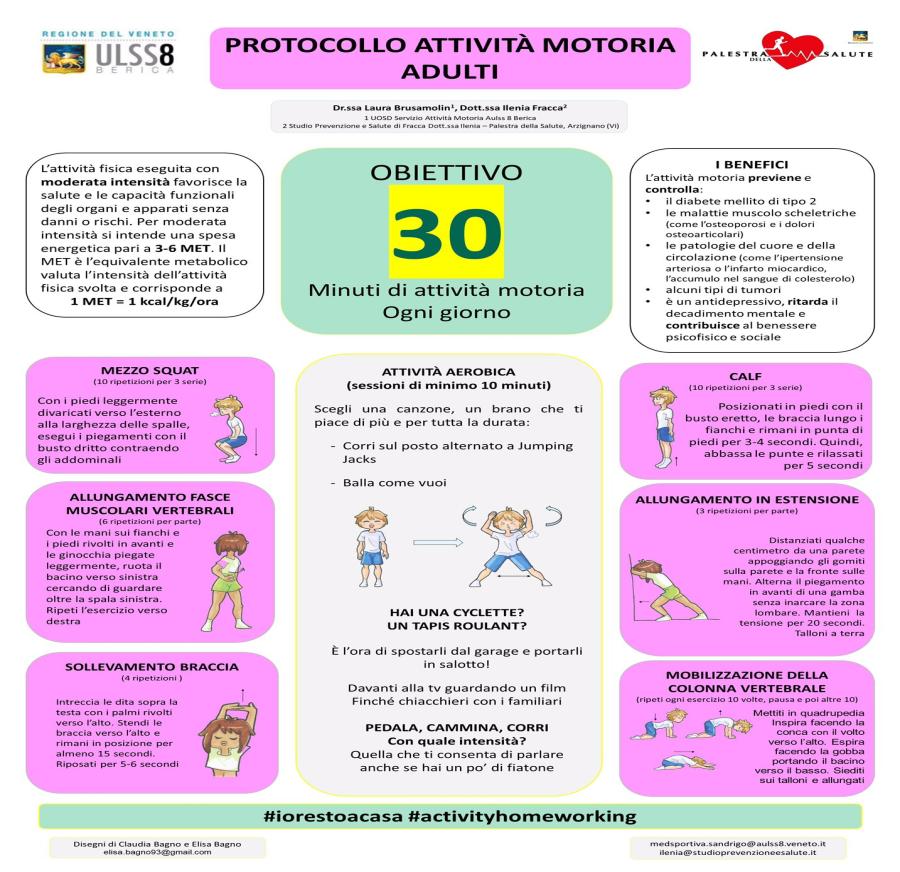 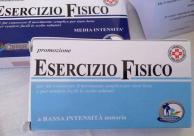 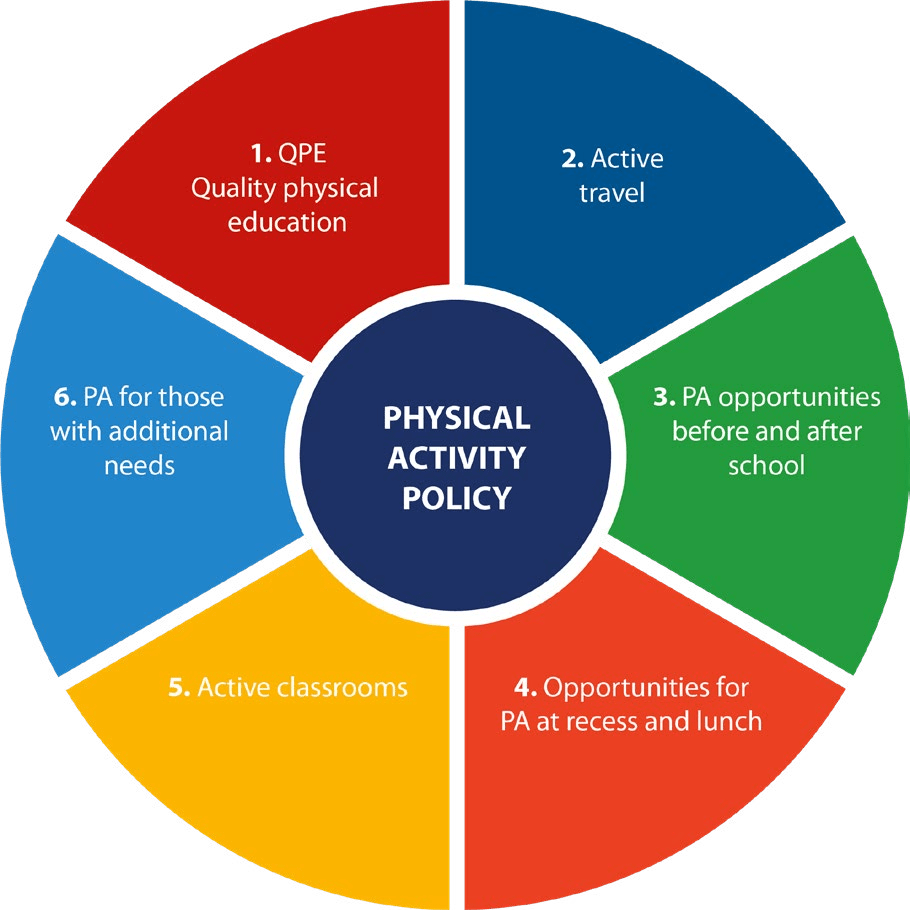 WHO,2022
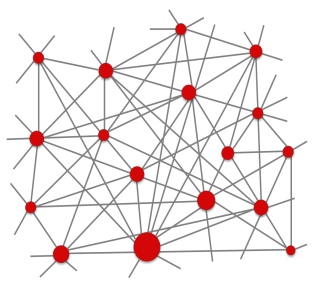 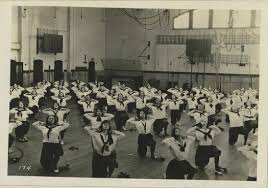 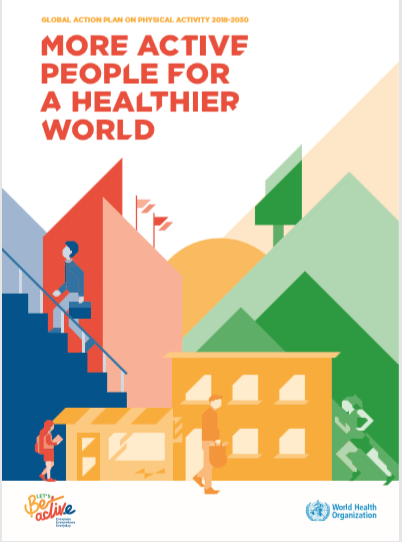 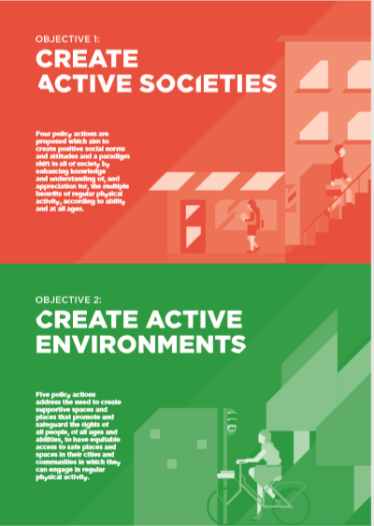 Scuola, Sanità, Sport
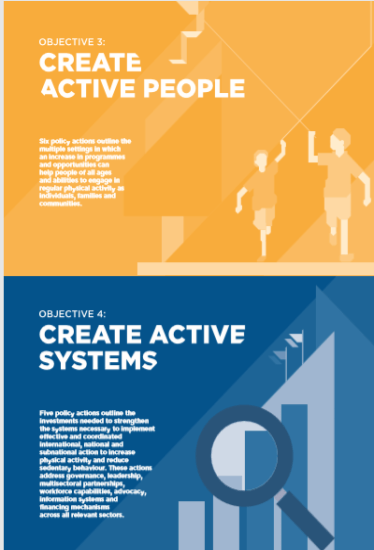 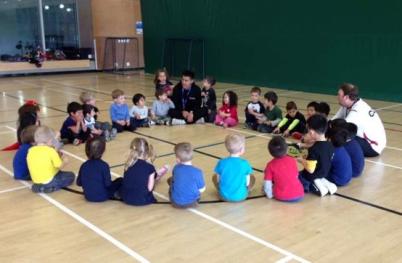 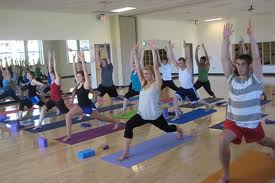 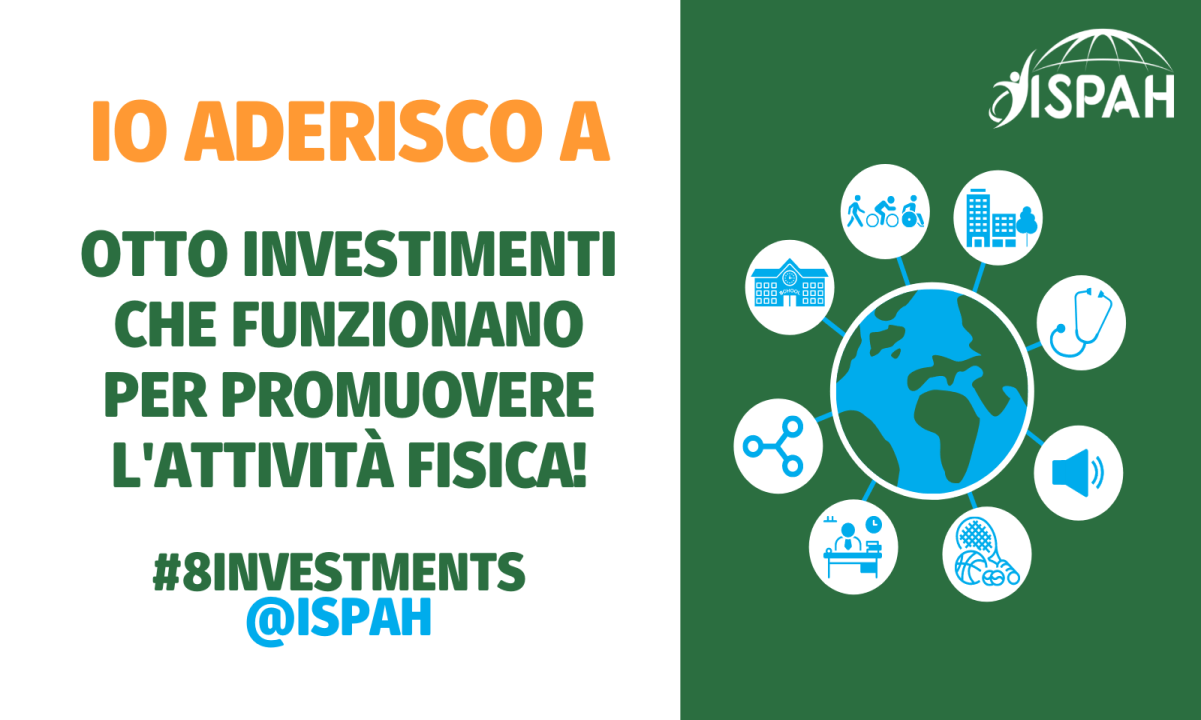 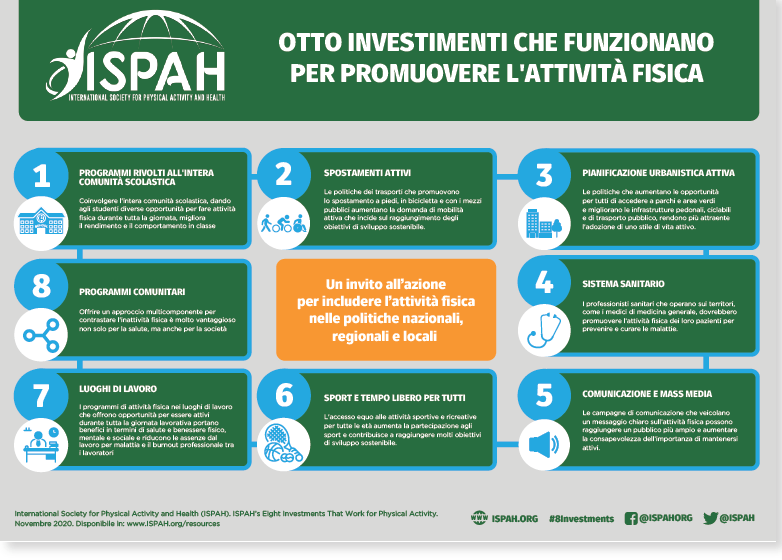 Come aumentare l’attività fisica?
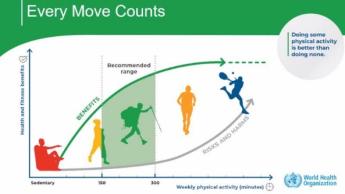 Tipo di AF
suggerire un’attività che piace  effetto aumentato
AF nella vita quotidiana
usare le scale invece dell’ascensore
Tutti i tipi di AF sono efficaci
andare in bicicletta, camminare, giocare a tennis, golf, ecc
Mantenere abitudine regolare
2-3 volte alla settimana, ogni settimana
Importante coinvolgere amici o parenti nell’AF
[Speaker Notes: In addition:
people should choose some type of physical activity they like
People should incorporate physical activity in daily life
All types of physical activity are effective, not only sports
People should find balance: incorporate physical activity in their daily life
It helps to have some people joining you: family and friends.]
I parametri dell’Attività Fisica
FITT + D:
Frequenza: sistematicità dell’esercizio, accumulando almeno un'ora di attività quotidiana
Intensità: modulazione  dell’intensità. 
Tipo: contenuti specifici e metodologie. 
Tempo: durata della lezione /sessione  [> numero di ripetizioni e serie; modalità organizzative] (U.S. Department of Health & Human Service, 2008).
Difficoltà esecutiva
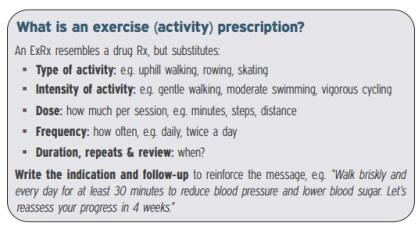 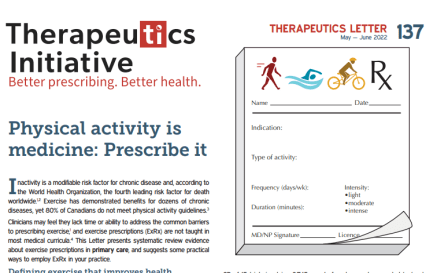 ACSM’S,2019
dormire 
0.9 METs
cucinare
2.0 METs
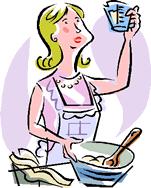 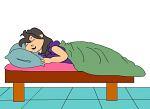 Costo energetico
1 MET = 3.5 mL • kg-1 • min-1  V02
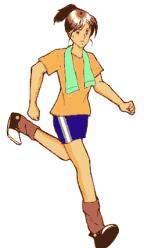 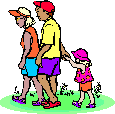 correre velocemente in piano
12.0 METs
camminare lentamente in piano
3.0 METs
Pause attive: brevi periodi di attività fisica svolta durante la ricreazione;
Pause attive incentrate sul curriculum: brevi periodi di attività motoria durante la giornata; 
Lezioni fisicamente attive: l'integrazione di attività motorie in lezioni durante le lezioni di altri ambiti disciplinari.
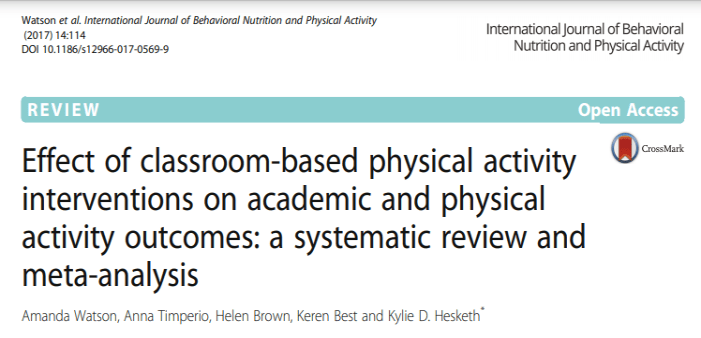 Comportamento in classe: comportamenti osservati che possono promuovere o interferire con l'apprendimento in classe. 
Funzioni cognitive: processi mentali che possono influenzare le prestazioni scolastiche. 
Risultati scolastici: prestazioni dell’allievo sui compiti attraverso i voti in classe, i test nazionali standardizzati o strumenti di monitoraggio dei progressi, così come i risultati percepiti auto-riferiti alla competenza scolastica.
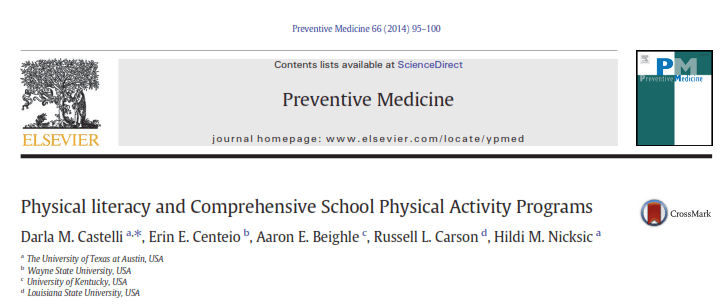 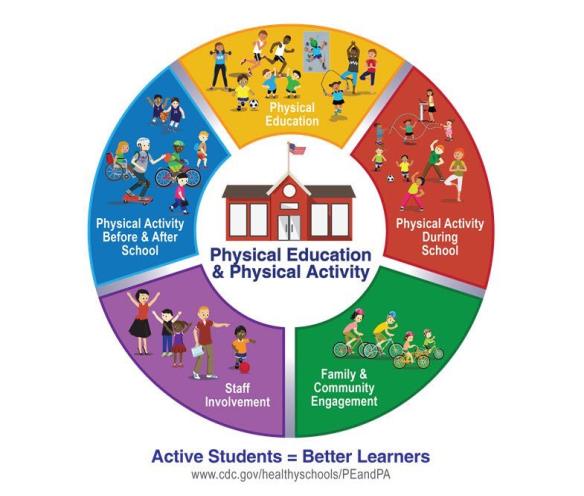 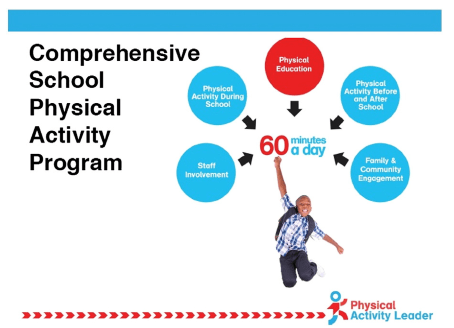 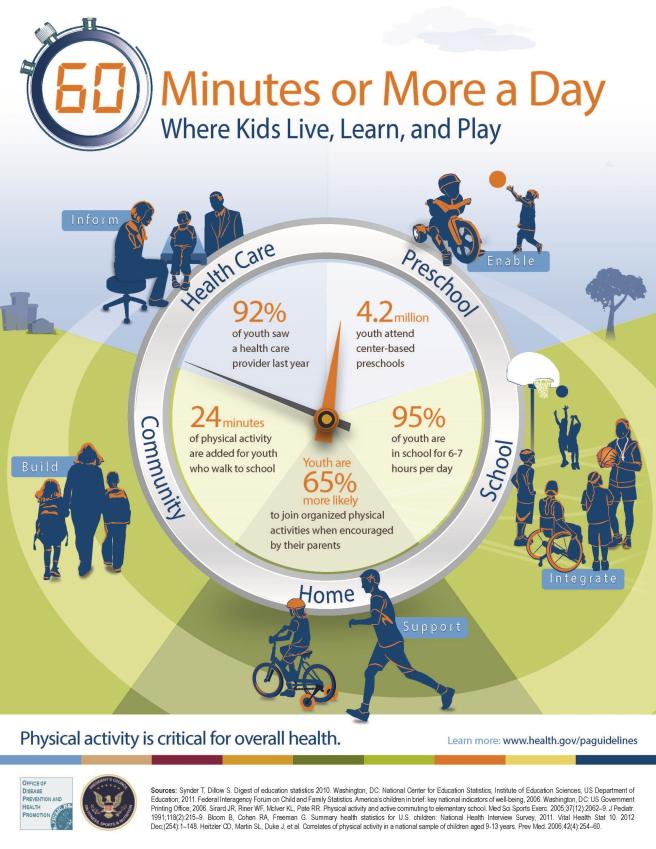 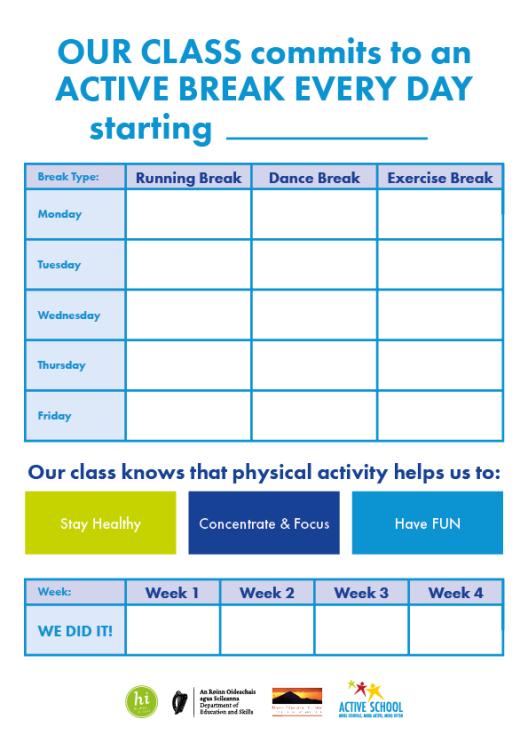 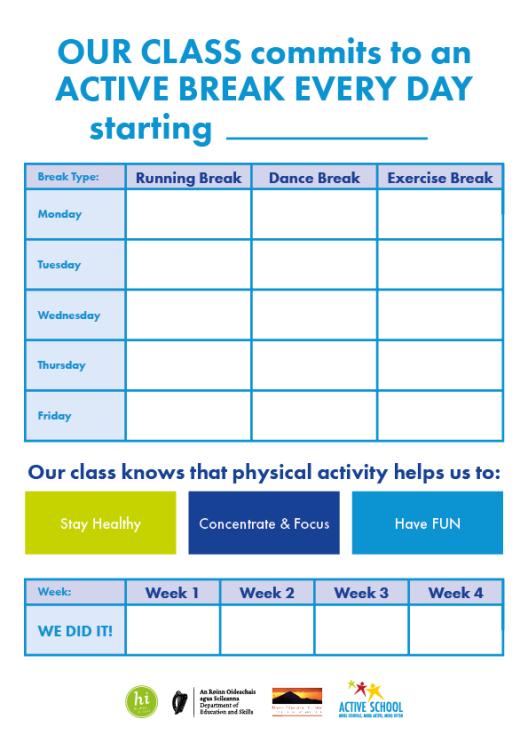 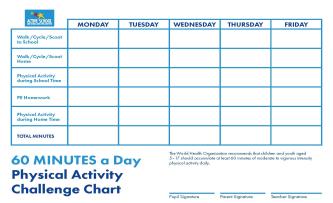 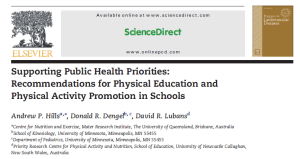 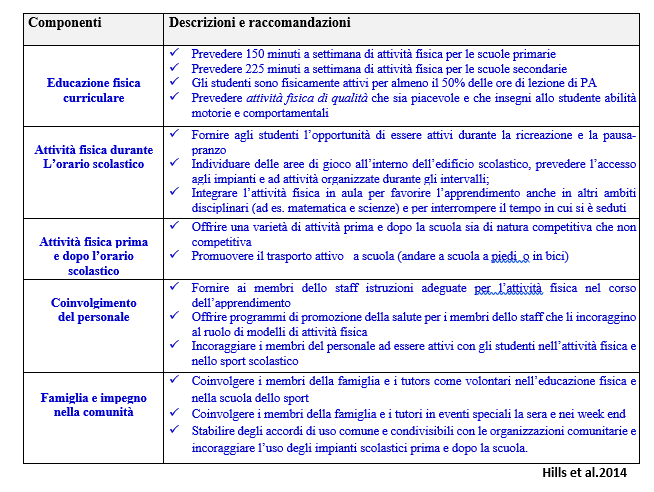 Hills, A.P., Dengel, D.R., Lubans, D.R., (2014). Supporting Public Health Priorities: Recommendations for Physical Education and Physical Activity Promotion in Schools; Prog Cardiovasc Dis; http://dx.doi.org/10.1016/j.pcad.2014.09.010
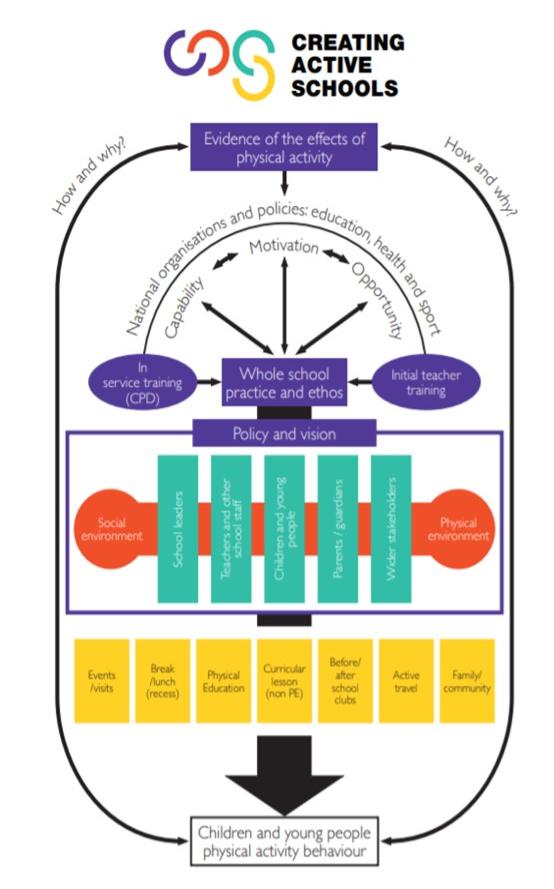 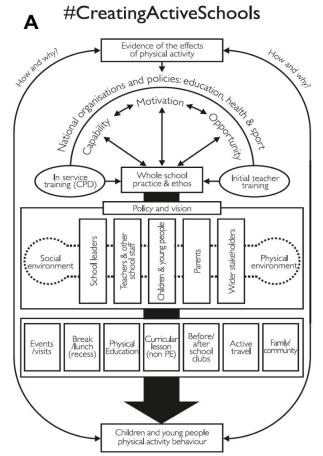 https://www.ispah.org/creating-a-solution-that-transforms-physical-activity-culture-in-schools/
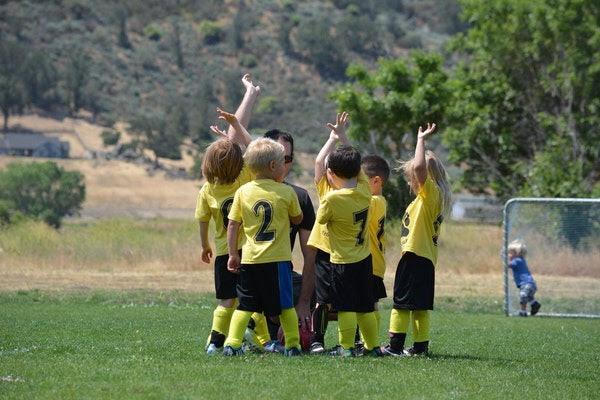